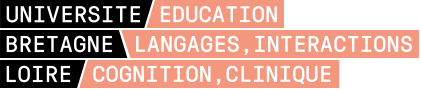 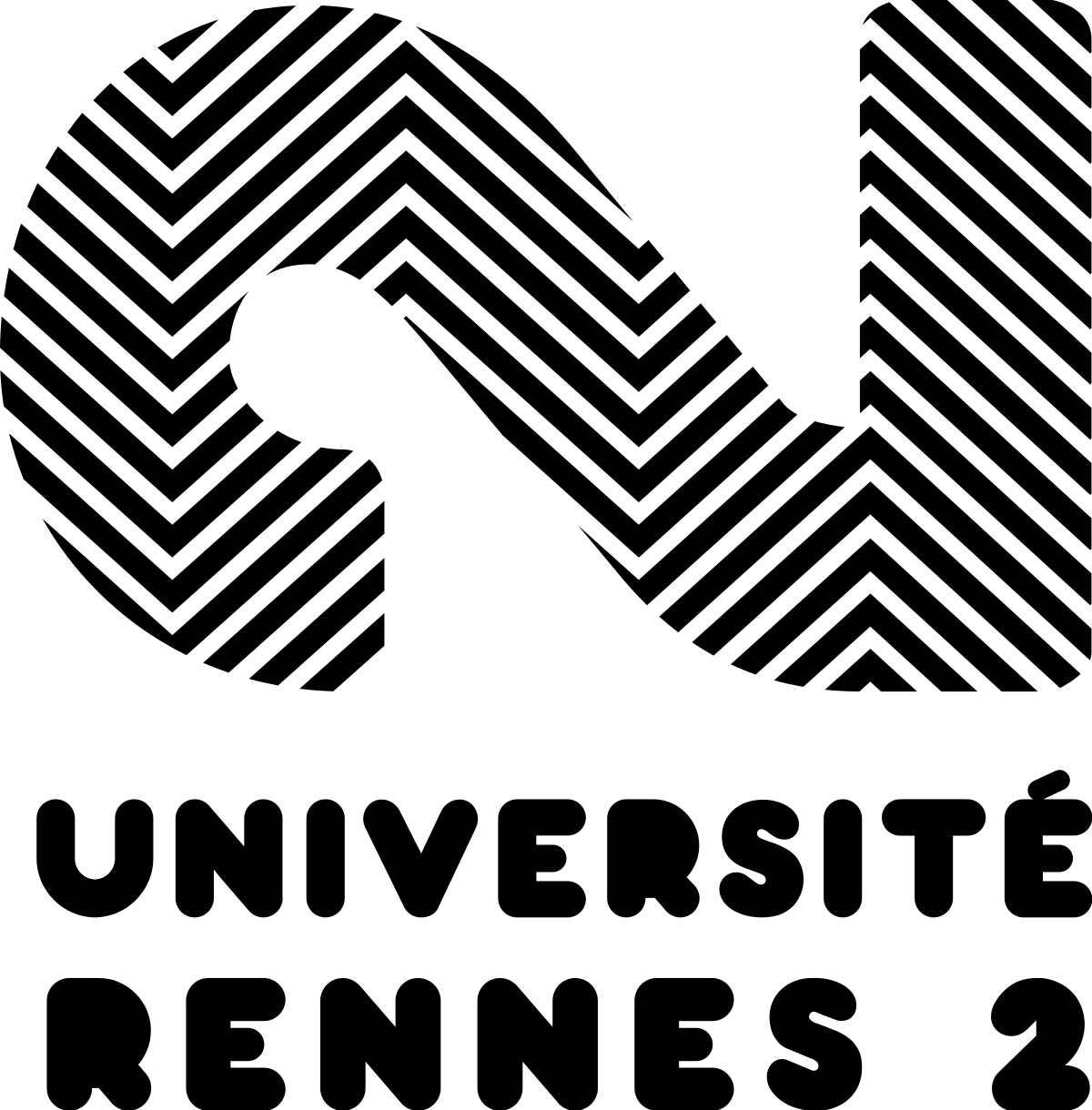 Prosodie et apprentissage des langues. Étude contrastive de l’interlangue d’apprenants d’anglais francophones et hispanophones.
Thèse de doctorat
Leonardo CONTRERAS ROA
Introduction
2
Question(s) de recherche : 
Y a-t-il un transfert prosodique négatif dans l’interlangue des apprenants d’anglais ?
L1 français
L1 espagnol (chilien)
Si oui, comment ce transfert s’exprime-t-il ?
Partie 1 : étude théorique
3
Nécessité d’un système de capable de représenter :
Les séquences tonales phonologiquement distinctives dans les systèmes natifs (EN-FR-ES)
Les caractéristiques phonétiques de ces séquences.
Les caractéristiques phonétiques de la production dans l’IL des apprenants.
phonologique
phonétique
ToBI
Intsint
+	Utilisation répandue 
+	Conçu pour l’étude des 	associations forme-sens 
-	Language-specific
-	Inapplicable sur l’IL
-	Plus utilisé pour l’étude de la forme que 	pour l’étude du sens
+	Language-independent
+	Applicable sur l’IL
+	Potentiellement compatible avec ToBI
Vérification expérimentale
Partie 1 : vérification expérimentale
4
Transcription en Intsint d’un corpus déjà annoté en ToBI (Ayers & Beckman)  comparaison des résultats.
3 découvertes principales
Partie 1 : vérification expérimentale
5
Résultats
Axe vertical (F0)
Comportement similaire pour la transcription des tons monotonals (H*) et bitonals (L+H*, L*+H)
Overall accuracy : ~0,77
Kappa : ~0,5
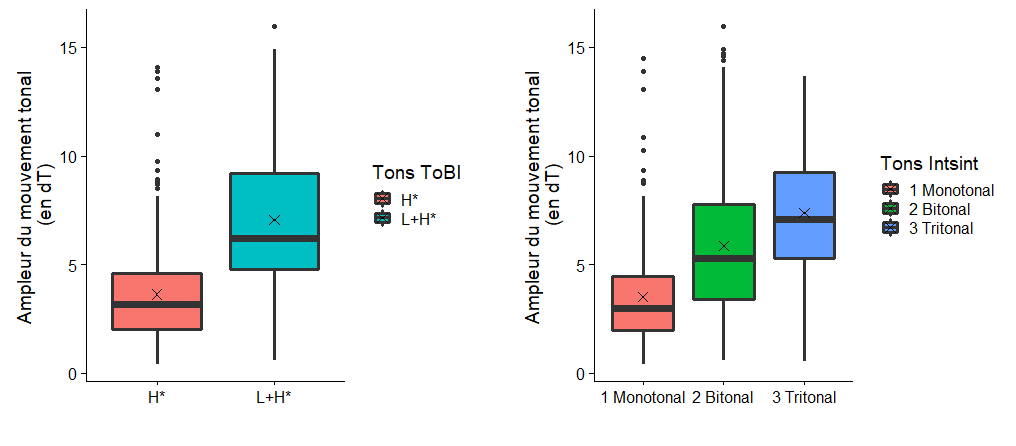 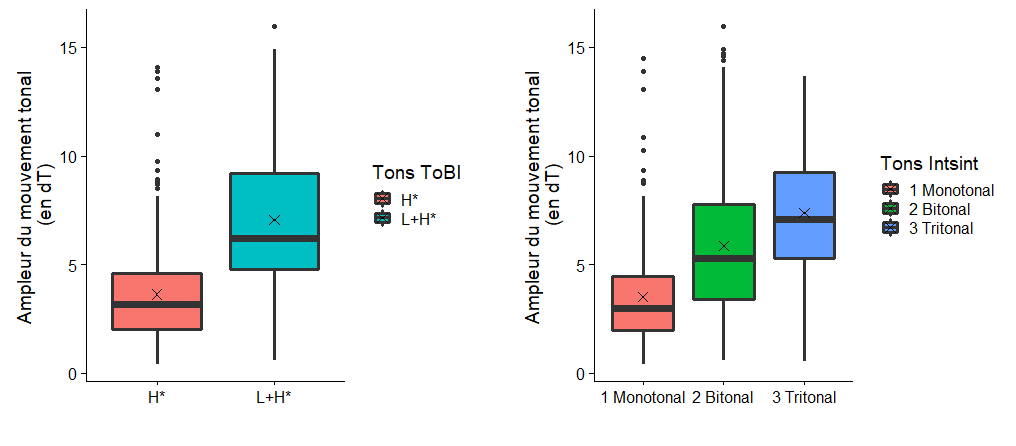 Partie 1 : vérification expérimentale
6
Résultats
Axe vertical (F0)
Les distances tonales parcourues par les tons monotonals et bitonals des deux systèmes sont par conséquent similaires.
ΔF0=12,68 dT
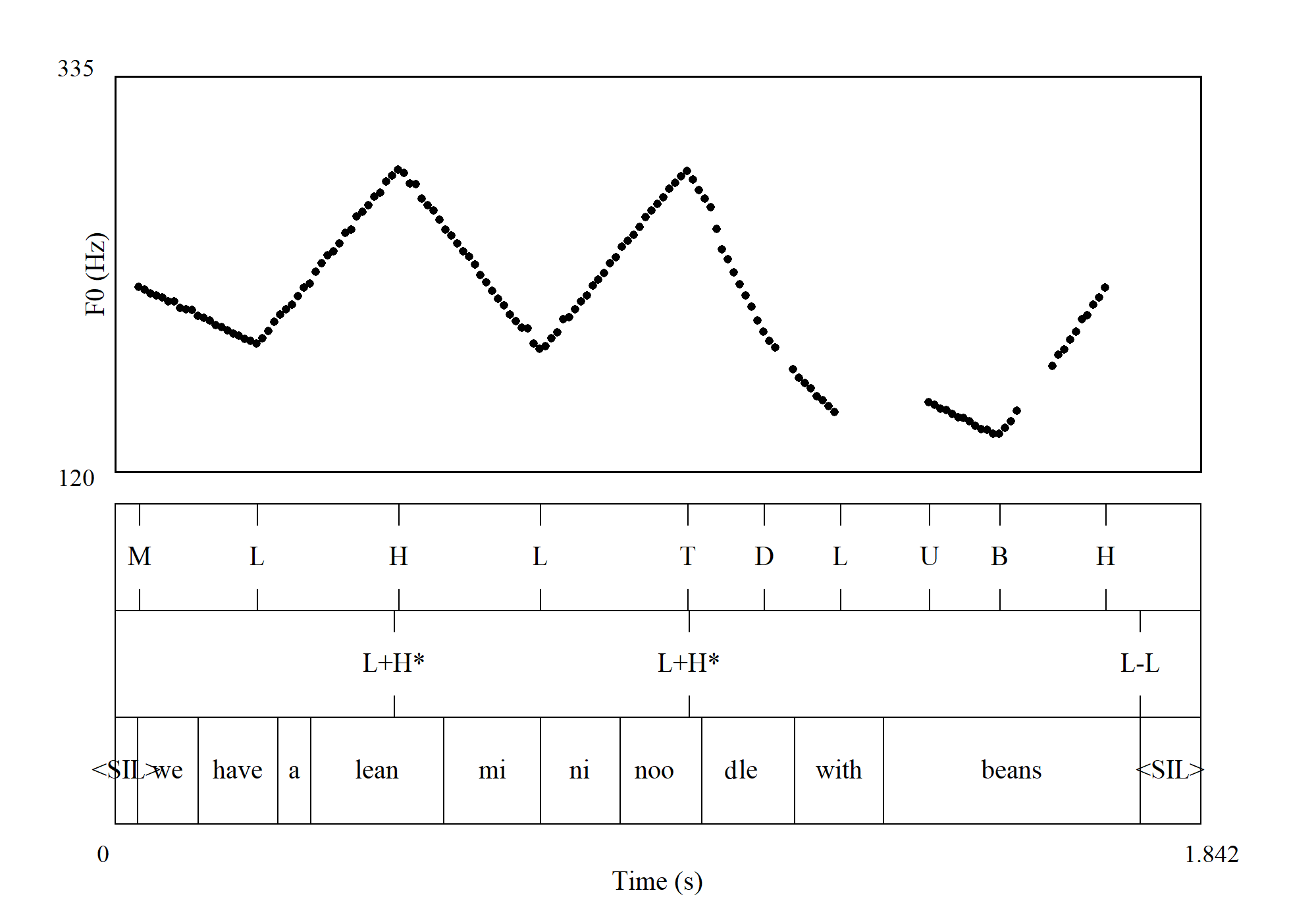 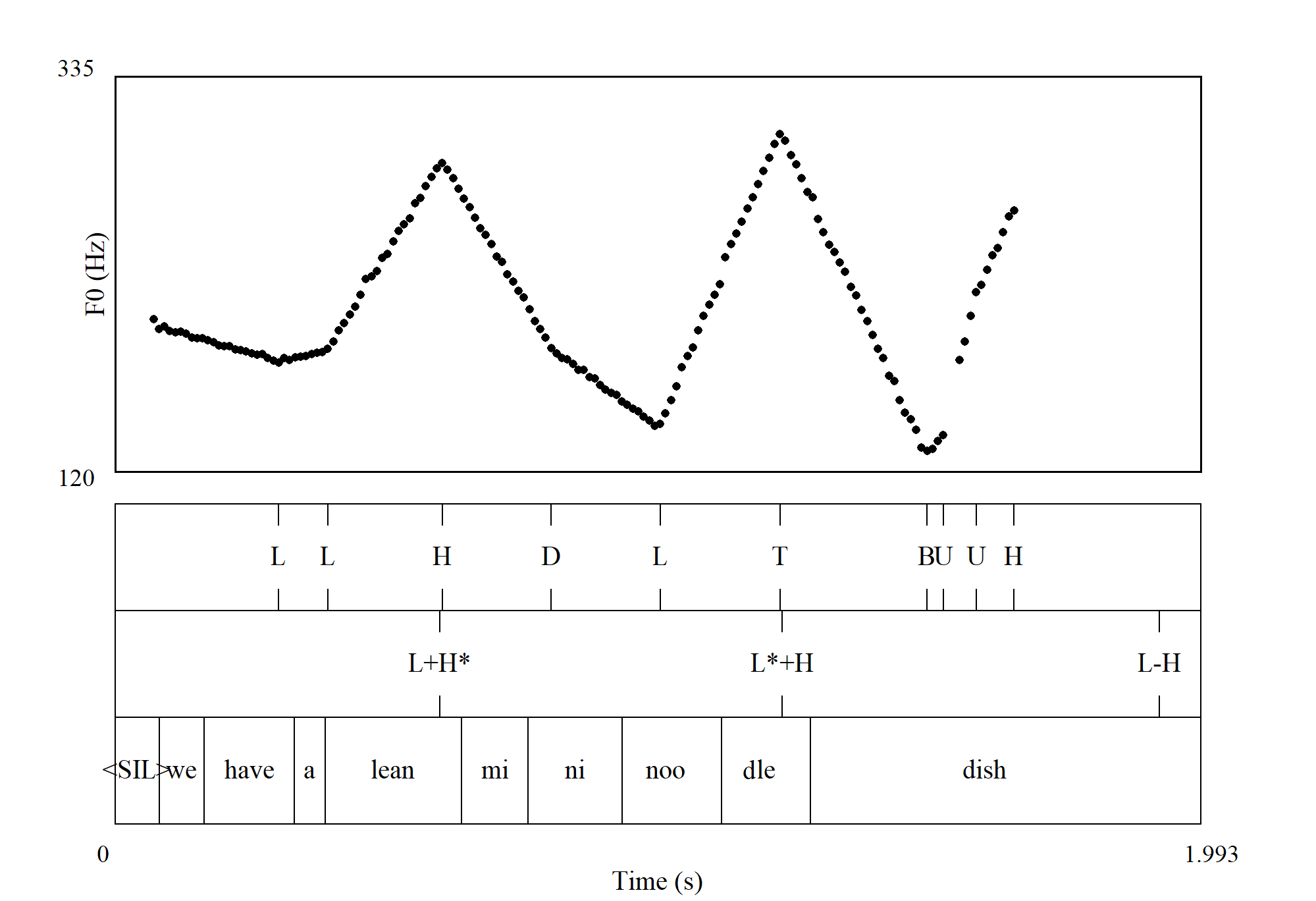 Δt = 0,22 s
Partie 1 : vérification expérimentale
ΔF0=7,22 dT
Δt = 0,25 s
7
Intsint
Résultats
Axe horizontal (alignement tonal)
Comportement similaire pour le placement des vallées et des pics tonals par rapport au contenu segmental (syllabes accentuées)
Intsint
ToBI
ToBI
L*+H
L+H*
Partie 2 : analyse contrastive parallèle
8
Sélection de séquences tonales associées à divers types d’énoncés (Frota & Prieto, 2015 ; Prieto & Roseano, 2010).



Classification des énoncés selon 3 traits pragmatiques :
[+/- interrogation]
[+/- focalisation]
[+/- neutre]
Énoncé de plusieurs unités tonales
Question d’une unité tonale
Énoncé à focalisation contrastive
Question écho absolue
Question écho partielle






Déclarative catégorielle
Déclarative d’évidence
Question écho absolue anti-expectative 
Question écho partielle anti-expectative
vs.
vs.
SN-ES
SN-AN
SN-AN
SN-FR
Partie 2 : analyse contrastive parallèle
9
prédictions
Théorique
Analyse phonétique quantitative des SNN
Comparaison préalable de la prosodie des SN[AN-FR-ES]
Analyse descriptive des SNN
SN-AN
SN-AN
vs.
vs.
SNNESAN
SNNFREN
ToBI
SN-FR
SN-ES
indices de transfert
Empirique
Intsint
Partie 2 : analyse contrastive parallèle
10
Théorique
Résultats:
Formulation d’hypothèses/prédictions concernant principalement :
Des différences potentielles dans la réalisation phonétique des traits [+focalisation] et [+interrogation]
Des différences phonotactiques potentielles dans la production de tons phonologiquement similaires dans les trois langues.
Comparaison préalable de la prosodie des SN[AN-FR-ES]
Étude bibliographique des inventaires tonals de l’anglais, du français et de l’espagnol.
Partie 2 : analyse contrastive parallèle
11
Résultats:
Cas « d’ambiguïté accentuelle » chez les apprenants francophones.
Liés potentiellement à l’organisation phonotactique des proéminences dans l’IP en français.
Cas de différences phonologiques d’ampleur des mouvements tonals montants chez les locuteurs hispanophones. 
Liés potentiellement à la valeur distinctive de l’ampleur tonale en espagnol chilien.
Présence plus importante de mouvements montants dans les énoncés [+interrogation] produits par les apprenants.
Étude sur corpus
Parole spontanée
Apprenants francophones
Apprenants hispanophones chiliens
Locuteurs anglophones natifs (Southern British English)
Analyse descriptive des SNN
Empirique
Partie 2 : analyse contrastive parallèle
12
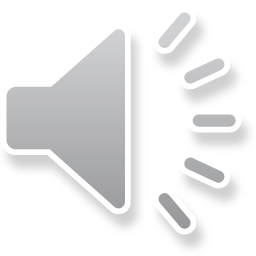 
Partie 2 : analyse contrastive parallèle
13
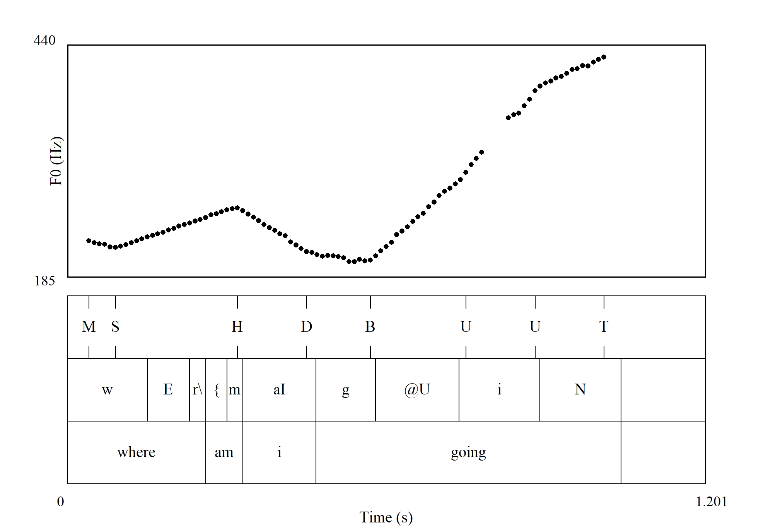 HH%
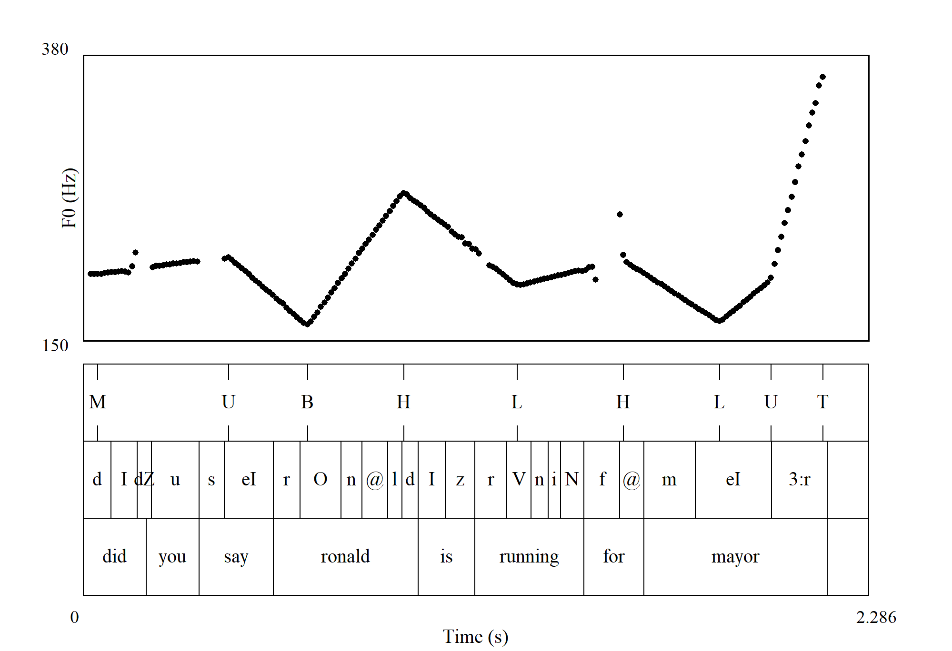 HH%
L*
L*

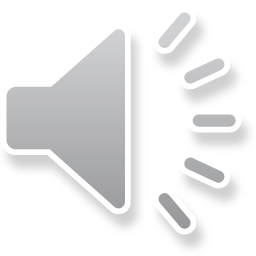 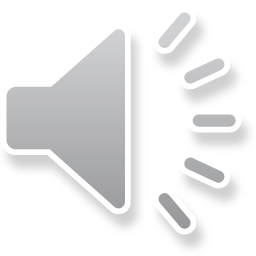 Partie 2 : analyse contrastive parallèle
14
Résultats:
Des spécificités liées à l’ampleur tonale de ces mouvements ont été observées pour chaque groupe :
L1 FR : plage tonale restreinte. (~4 dT)
L1 ES : plage tonale large (~6 dT)
L1 EN : plage tonale variable en présence d’éléments lexicaux indiquant la contradiction.
Les apprenants diffèrent des natifs dans l’implémentation phonétique de la séquence L+H* L- utilisée pour exprimer le trait [+focalisation]
L’absence totale de focalisation prosodique est plus courante chez les apprenants que chez les anglophones natifs.
Étude sur corpus
Parole lue
Apprenants francophones
Apprenants hispanophones chiliens
Locuteurs anglophones natifs (Southern British English)
Analyse phonétique quantitative des SNN
Empirique
Conclusions et perspectives de recherche
15
Axe 1 :
Systèmes de représentation
Le système de conception et de représentation de la prosodie des SN et des SNN utilisé pour leur analyse conditionne 
Intsint en tant que complément pour pallier à la spécificité linguistique de ToBI

Des traces de transfert négatif ont été identifiées dans la production orale des apprenants. 
Des traits développementaux communs aux deux groupes d’apprenants ont également été identifiés.
Axe 2 : 
Transfert et analyse contrastive
Conclusions et perspectives de recherche
16
Axe 3 : 
Intelligibilité et compréhensibilité
Quel est l’impact communicatif des phénomènes prosodiques interlinguistiques identifiés ?
Affectent-ils l’intelligibilité des apprenants ?
Si oui, a quel degré et dans quel(s) contexte(s) ?

Quelle priorité didactique donner aux caractéristiques non-natives de l’interlangue prosodique des apprenants ?
En fonction de leurs objectifs d’apprentissage
En fonction des contraintes dans l’enseignement supérieur.
Axe 4 : 
Applications didactiques